Unit 1Concepts of Motion
Sections 1.1-1.2
Motion
The change of an object’s position with time
Four basic types:
Linear
Circular                Translational Motion
Projectile
Rotational
Trajectory:
Path along which an object moves…can be straight or curved!
Translational vs Rotational Motion
Translational motion involves the sliding of an object in one or more of the three dimensions: x, y or z.
Examples: firing a gun, driving a car
Rotational motion is where an object spins around an internal axis in a continuous way.
Example: spinning a top
Motion Diagrams
Represents the motion of an object by displaying its location at various equally spaced times on the same diagram. 
Give a pictorial description of an object's motion. 
Frames are represented by pictures, showing an object’s position
Examples of Motion Diagrams
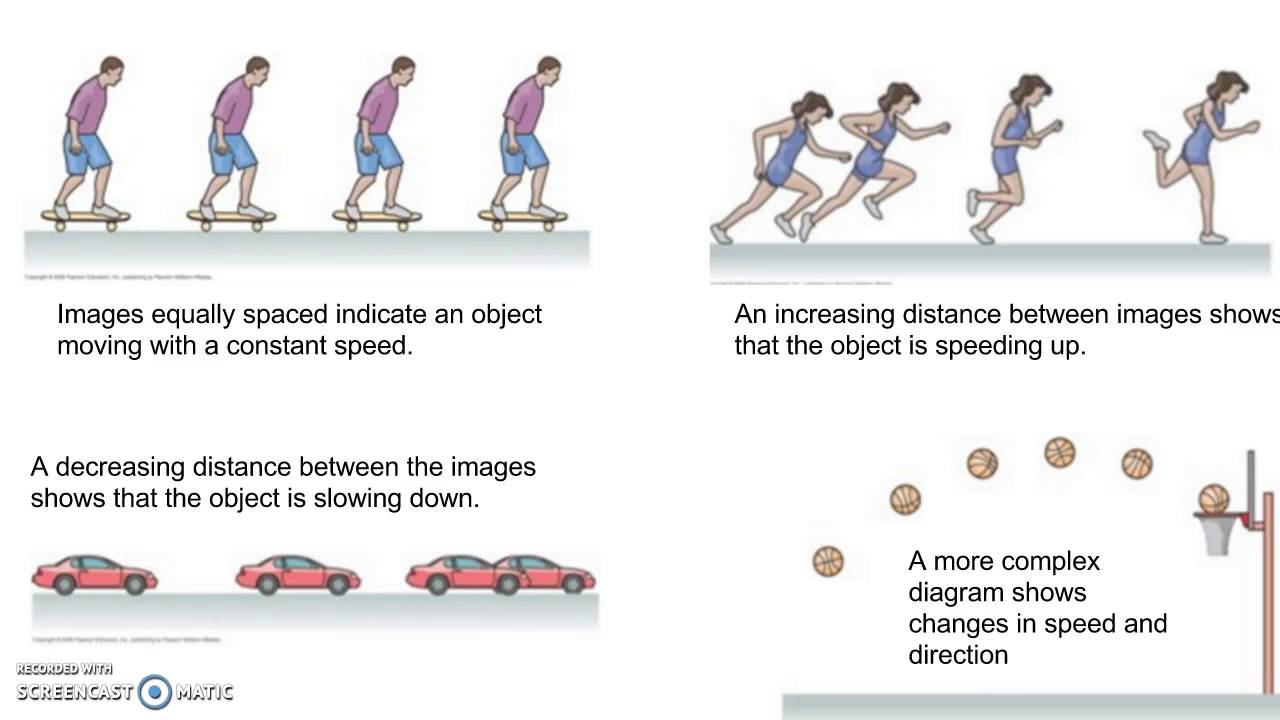 Stop and Think!
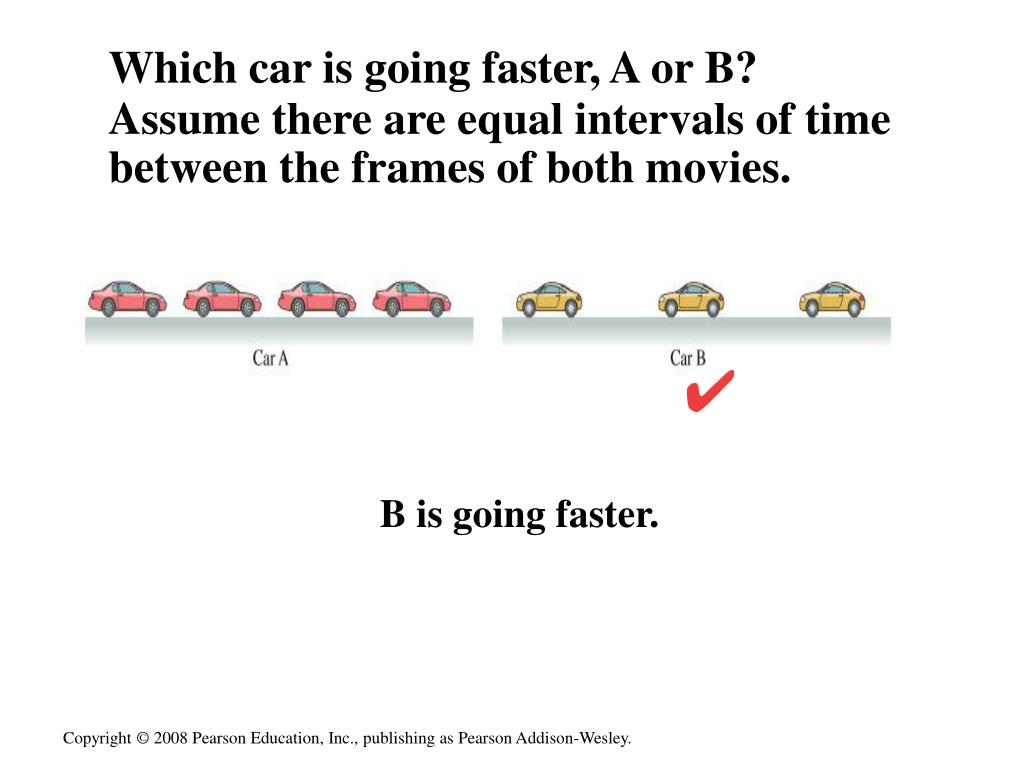 The Particle Model
The motion of most objects as a whole is not influenced by its size or shape.
Thus, we can just keep tract of a single point on the object (called a particle)
Dots can replace the use of drawings of the object
This cannot be used for all objects….those in rotational motion like a gear
Particle Model Examples
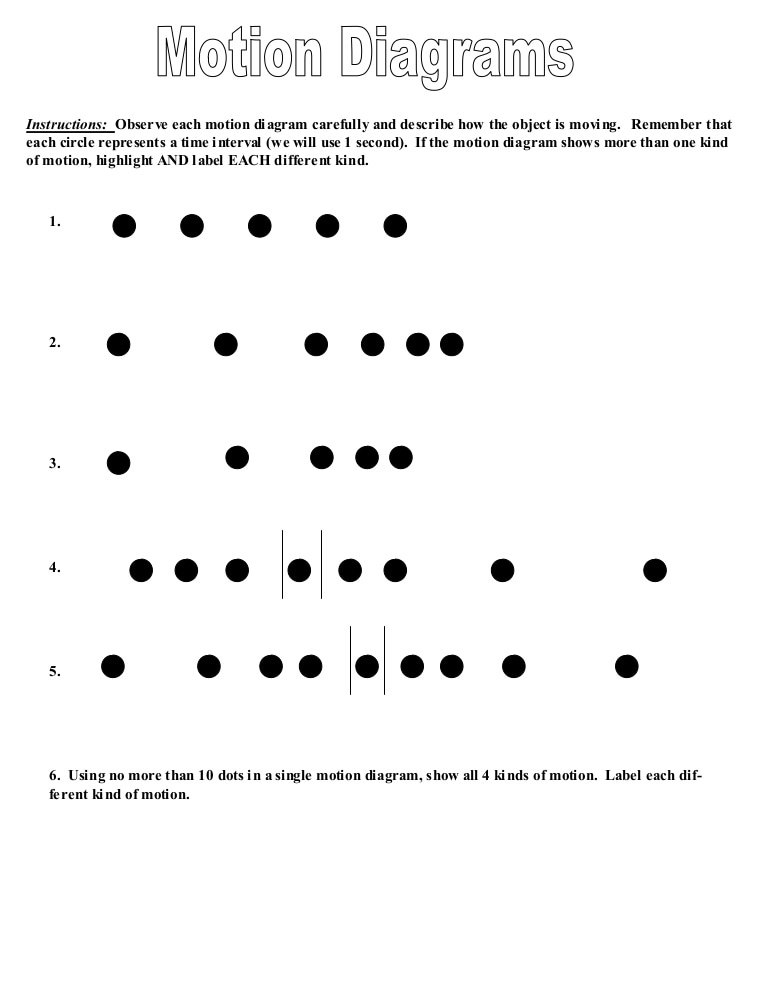 Assignment
Page 29, under Exercises and Problems: 1, 2, 3, 4b, and 4c
Let’s Practice!
We are going in the hall to do examples of motion diagrams in real life.